Коли і де народився Т.Шевченко?
А.9 березня 1814р в с. Моринцях
Б.9 березня 1814р в с. Кирилівці
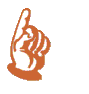 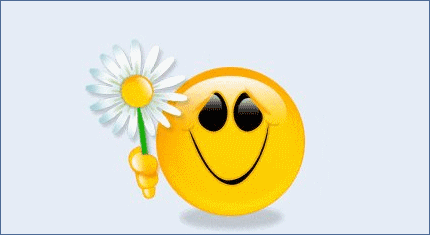 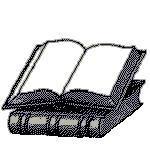 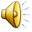 Скільки років було Тарасу коли сім`я переїхала до Кирилівки?
А.  4 роки
Б. 2 роки
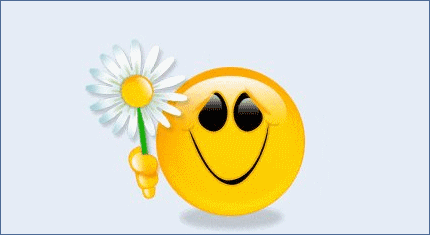 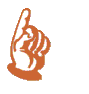 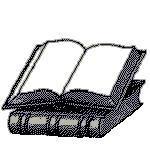 Ким були батьки Тараса?
А. Кріпаками
Б. Наймитами
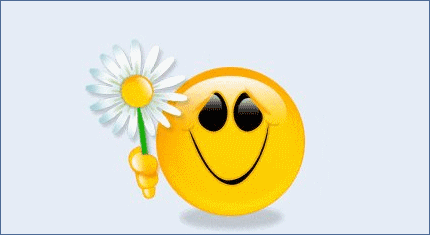 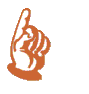 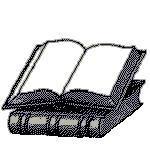 Про кого з найтеплішими почуттями згадує Тарас?
А. Про дідуся
Б. Про батька
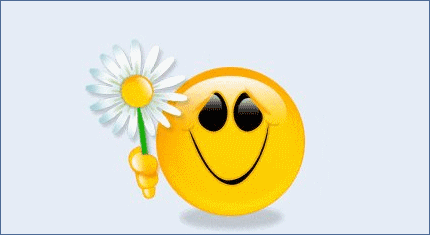 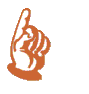 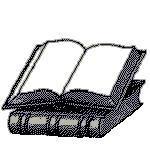 Хто така Оксана Коваленко?
А.  Сестра Тараса
Б. Подруга дитинства.
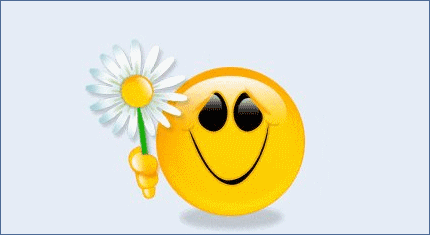 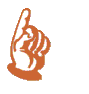 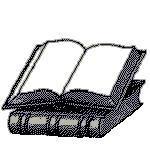 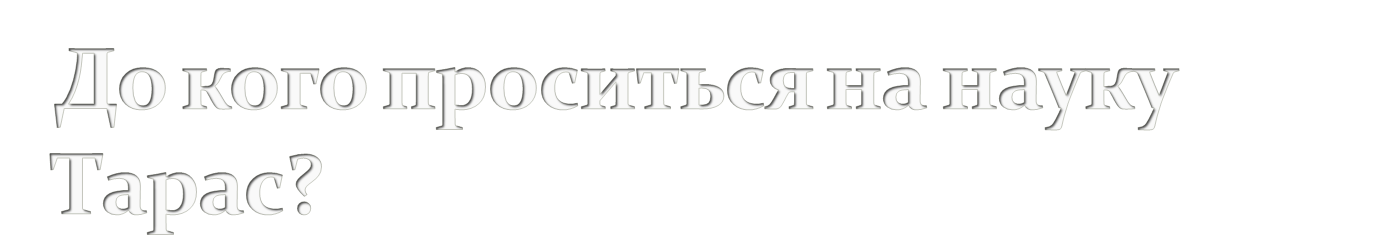 А. До дяка
Б. До вчителя
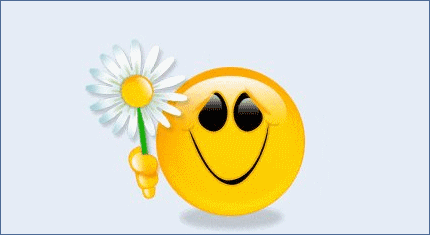 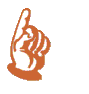 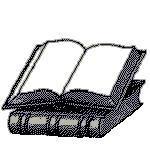 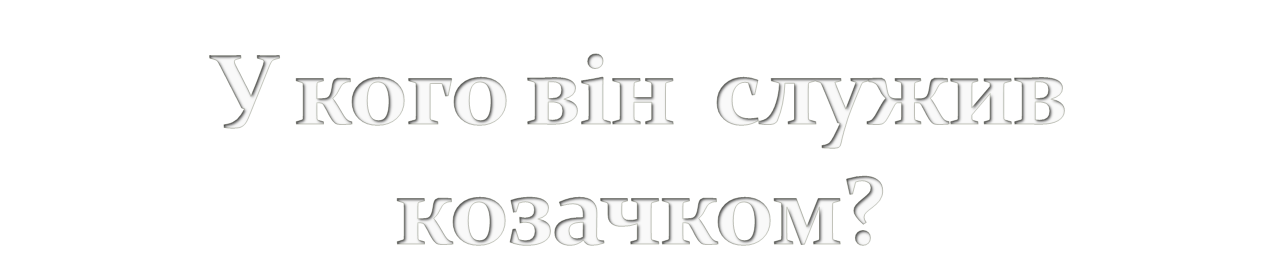 А. У дяка
Б. У пана Енгельгардта
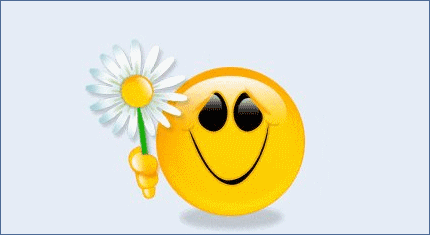 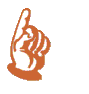 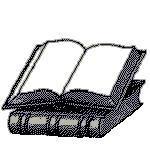 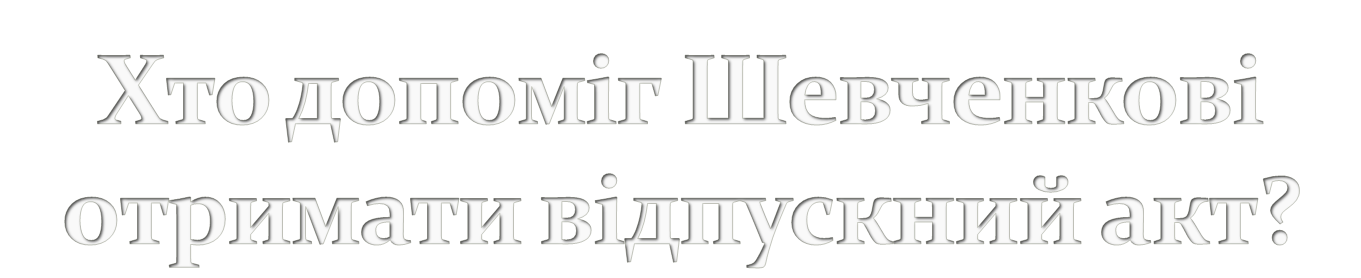 А. Сошенко
Б. Ширяєв
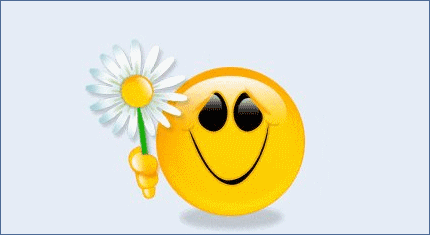 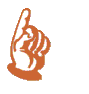 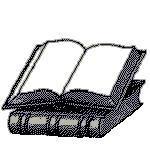 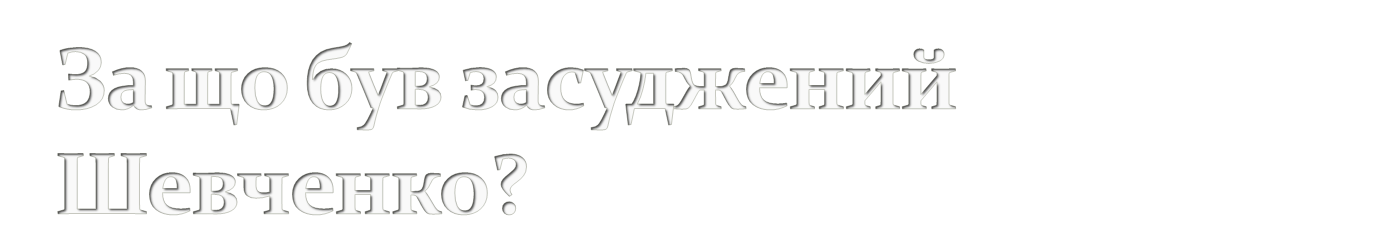 А. За революційну діяльність
Б. За написання революційних творів
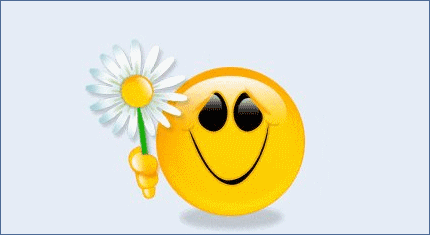 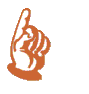 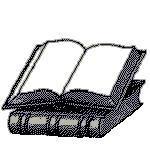 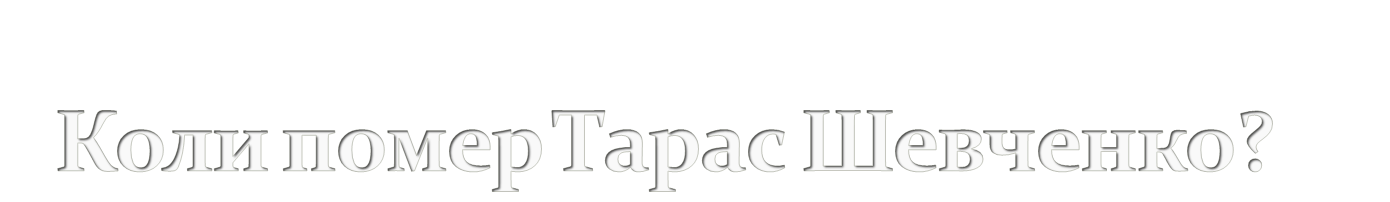 А.10 березня 1861р.
Б. 10 лютого 1891р.
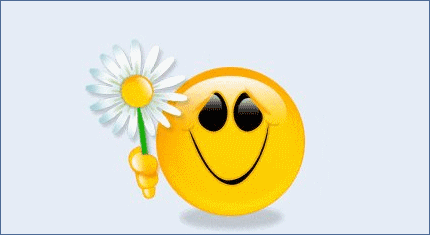 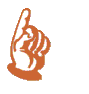 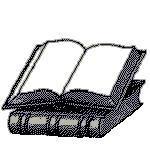